Energy Planning using Mathematics
COFSP Fellow
Fairfield H.S. Pre-Calculus
Unit Overview
Topic: Real World Math Applications
Standards: Common Core State Standards – Mathematics (CCSS)





Next Generation Science Standards (NGSS)
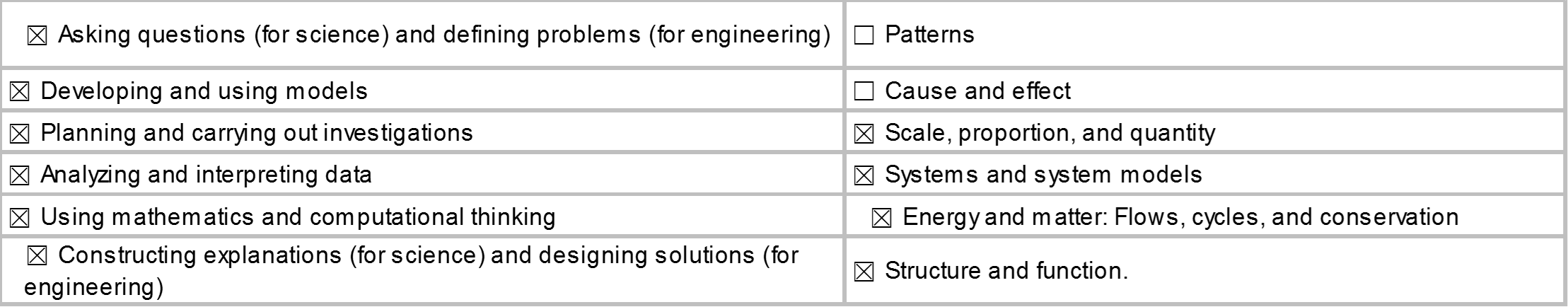 Activity Structure
Student Work
Students worked in team of 5, up to 6 teams
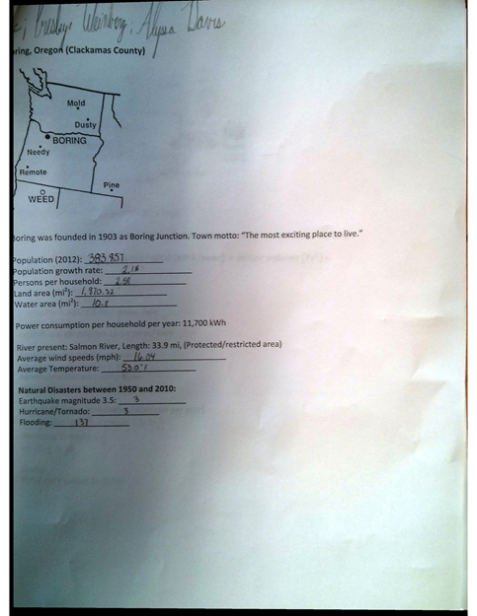 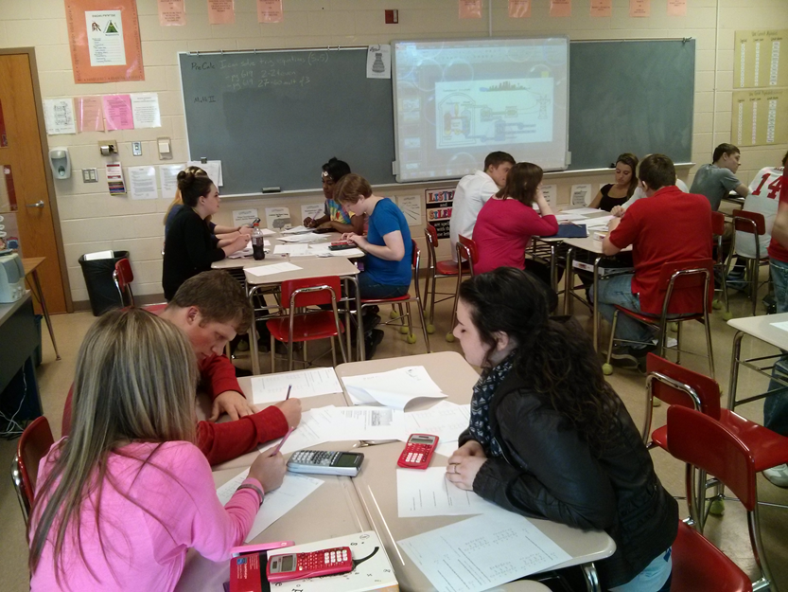 Implementation
Engineering Design Process (EDP) & ACS
All 7 steps of EDP & Addressing Real World Problems, Careers and Societal Impact (ACS), utilized.

Step 1: Students identified problem

Step 2: Criteria and Constraints were supplied

Step 3 & 4: Students calculated energy requirements based on info of area.

Step 5: Based on area restrictions, students evaluated what source of electricity they can design.

Step 6: Energy supply combinations were tried in order to supply adequate electricity to population

Step 7 & 8: Students designed electricity source and refined calculations after review

This activity is an ideal ACS problem.
Assessment Results
This Activity covered all aspects of math for real world application. The pre and post test given was the same.

 





Students currently taking Physics generally performed better.
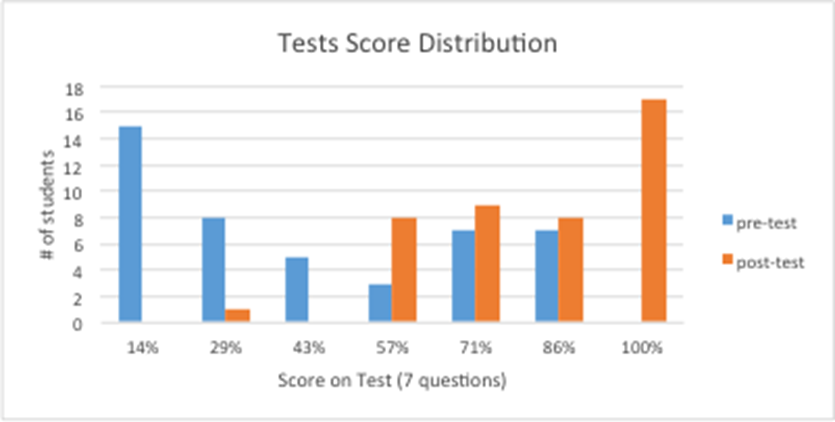 Conclusion
Key objective was achieved. Students are exposed to math applications in the real world.

One student summarized this as a “long fun word problem”. 

If I had grasped their attention better on the first day, I could have possible saved some time in the activity implementation.